Kombinatorika
Litschmannová Martina, 2020
Kombinatorika
2 / 38
Kombinatorika
Litschmannová Martina, 2020
Kombinatorika
3 / 38
Kombinatorika
Kombinatorika se zabývá různými způsoby výběru z daného souboru.
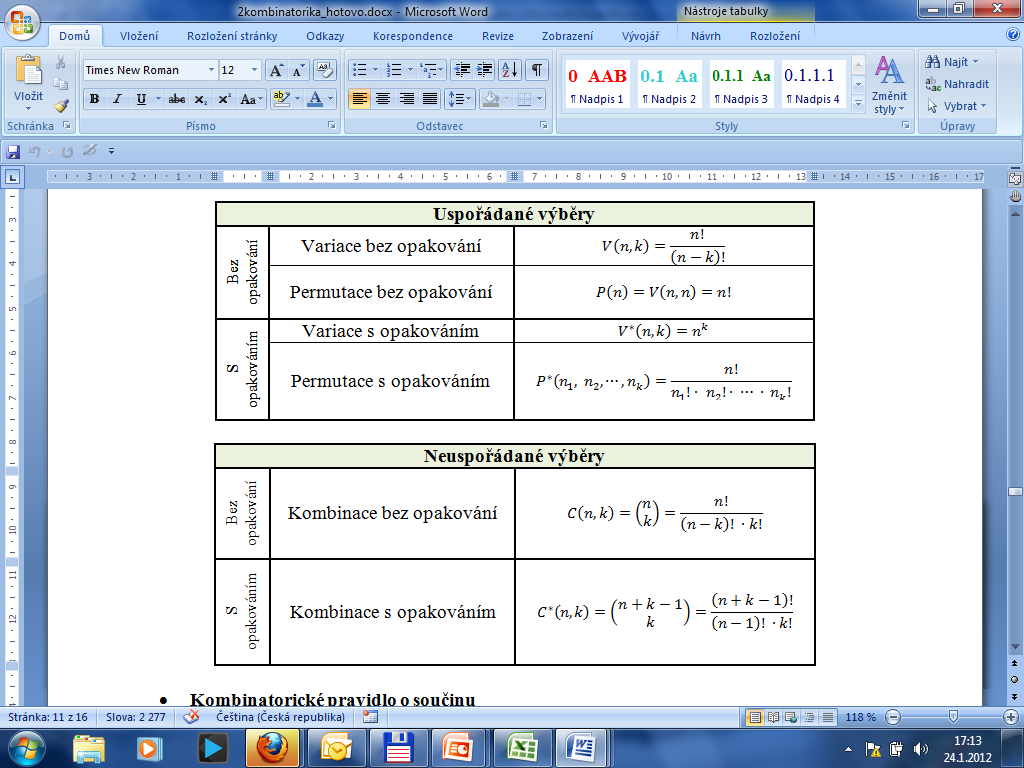 Litschmannová Martina, 2020
Kombinatorika
4 / 38
Variace bez opakování
…
1. místo
1. prvek
2. místo
2. prvek
3. místo
3. prvek
k. prvek
.
.
…
8
7
6
.
.
.
.
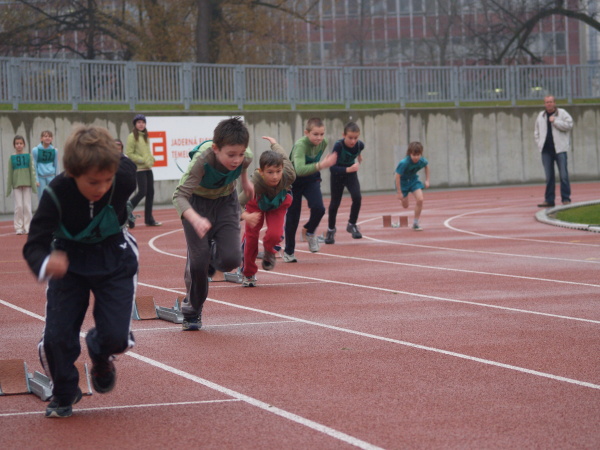 Litschmannová Martina, 2020
Kombinatorika
5 / 38
Variace bez opakování
1. místo
2. místo
3. místo
.
.
8
7
6
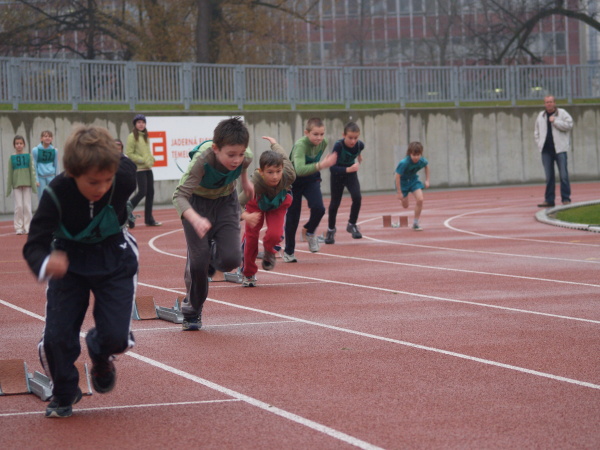 Litschmannová Martina, 2020
Kombinatorika
6 / 38
Permutace bez opakování
Kolika způsoby lze  obsadit 3 křesla třemi osobami?
1. křeslo
2. křeslo
3. křeslo
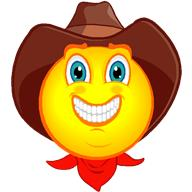 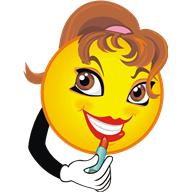 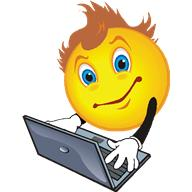 Litschmannová Martina, 2020
Kombinatorika
7 / 38
Permutace bez opakování
Kolika způsoby lze  obsadit 3 křesla třemi osobami?
1. křeslo
2. křeslo
3. křeslo
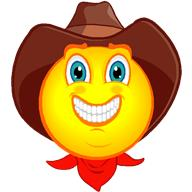 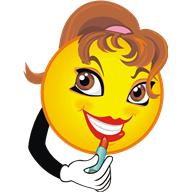 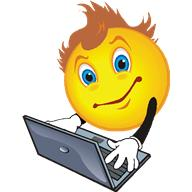 Litschmannová Martina, 2020
Kombinatorika
8 / 38
Permutace bez opakování
Kolika způsoby lze  obsadit 3 křesla třemi osobami?
1. křeslo
2. křeslo
3. křeslo
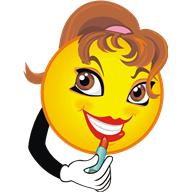 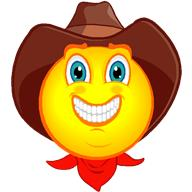 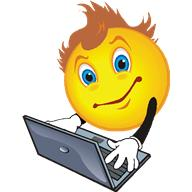 Litschmannová Martina, 2020
Kombinatorika
9 / 38
Permutace bez opakování
Kolika způsoby lze  obsadit 3 křesla třemi osobami?
1. křeslo
2. křeslo
3. křeslo
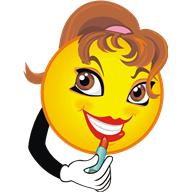 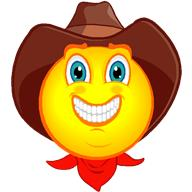 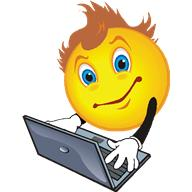 Litschmannová Martina, 2020
Kombinatorika
10 / 38
Permutace bez opakování
Kolika způsoby lze  obsadit 3 křesla třemi osobami?
1. křeslo
2. křeslo
3. křeslo
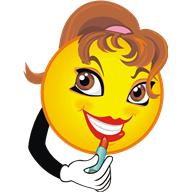 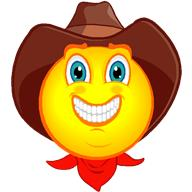 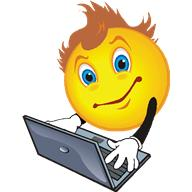 Litschmannová Martina, 2020
Kombinatorika
11 / 38
Permutace bez opakování
Kolika způsoby lze  obsadit 3 křesla třemi osobami?
1. křeslo
2. křeslo
3. křeslo
Permutace
=
Přesmyčky
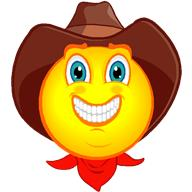 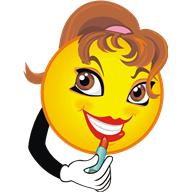 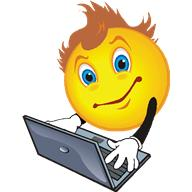 Litschmannová Martina, 2020
Kombinatorika
12 / 38
Permutace bez opakování
Kolika způsoby lze  obsadit 3 křesla třemi osobami?
…
…
1. křeslo
1. prvek
2. křeslo
2. prvek
3. křeslo
3. prvek
.
.
.
.
.
3
2
1
.
Permutace
=
Přesmyčky
Litschmannová Martina, 2020
Kombinatorika
13 / 38
Kombinace bez opakování
Litschmannová Martina, 2020
Kombinatorika
14 / 38
Kombinace bez opakování
Litschmannová Martina, 2020
Kombinatorika
15 / 38
Kombinace bez opakování
Litschmannová Martina, 2020
Kombinatorika
16 / 38
Kombinace bez opakování
Litschmannová Martina, 2020
Kombinatorika
17 / 38
Variace s opakováním
…
1. prvek
2. prvek
3. prvek
k. prvek
.
.
.
…
5
5
5
5
.
.
.
.
1. cifra
2. cifra
3. cifra
4. cifra
Litschmannová Martina, 2020
Kombinatorika
18 / 38
Variace s opakováním
.
.
.
5
5
5
5
1. cifra
2. cifra
3. cifra
4. cifra
Litschmannová Martina, 2020
Kombinatorika
19 / 38
Permutace s opakováním
Litschmannová Martina, 2020
Kombinatorika
20 / 38
Permutace s opakováním
1
2
3
Litschmannová Martina, 2020
Kombinatorika
21 / 38
Permutace s opakováním
1
3
2
Litschmannová Martina, 2020
Kombinatorika
22 / 38
Permutace s opakováním
2
1
3
Litschmannová Martina, 2020
Kombinatorika
23 / 38
Permutace s opakováním
2
3
1
Litschmannová Martina, 2020
Kombinatorika
24 / 38
Permutace s opakováním
3
1
2
Litschmannová Martina, 2020
Kombinatorika
25 / 38
Permutace s opakováním
3
2
1
Litschmannová Martina, 2020
Kombinatorika
26 / 38
Permutace s opakováním
1
2
Litschmannová Martina, 2020
Kombinatorika
27 / 38
Permutace s opakováním
2
1
Litschmannová Martina, 2020
Kombinatorika
28 / 38
Permutace s opakováním
Litschmannová Martina, 2020
Kombinatorika
29 / 38
Kombinace s opakováním
Litschmannová Martina, 2020
Kombinatorika
30 / 38
Kombinace s opakováním
Litschmannová Martina, 2020
Kombinatorika
31 / 38
Kombinace s opakováním
Litschmannová Martina, 2020
Kombinatorika
32 / 38
Kombinace s opakováním
Litschmannová Martina, 2020
Kombinatorika
33 / 38
Kombinace s opakováním
Litschmannová Martina, 2020
Kombinatorika
34 / 38
Kombinace s opakováním
Litschmannová Martina, 2020
Kombinatorika
35 / 38
Kombinace s opakováním
Litschmannová Martina, 2020
Kombinatorika
36 / 38
Kombinace s opakováním
Litschmannová Martina, 2020
Kombinatorika
37 / 38
Děkuji za pozornost!martina.litschmannova@vsb.cz
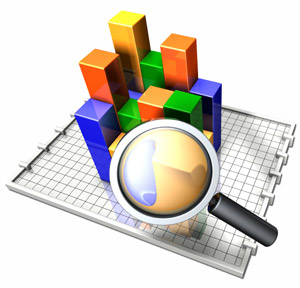 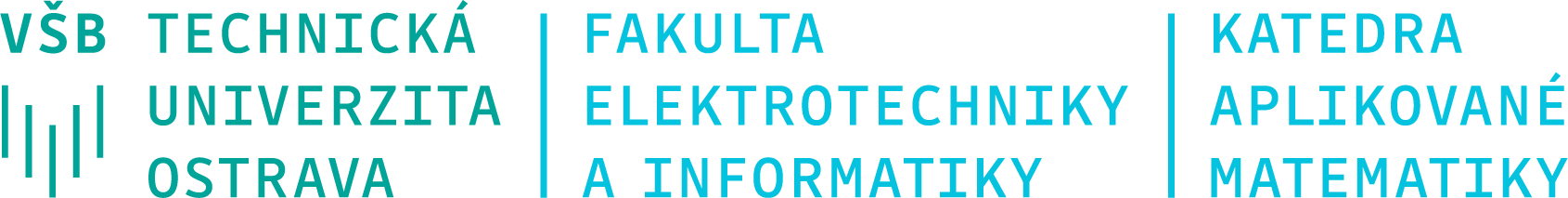